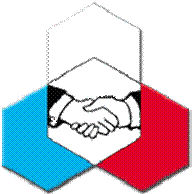 Фотоотчет
КСК в 1 четверти 2017-2018 учебного года
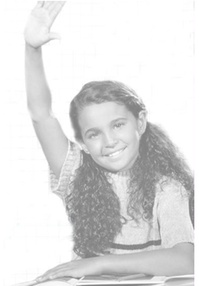 Оригами: в мире животных
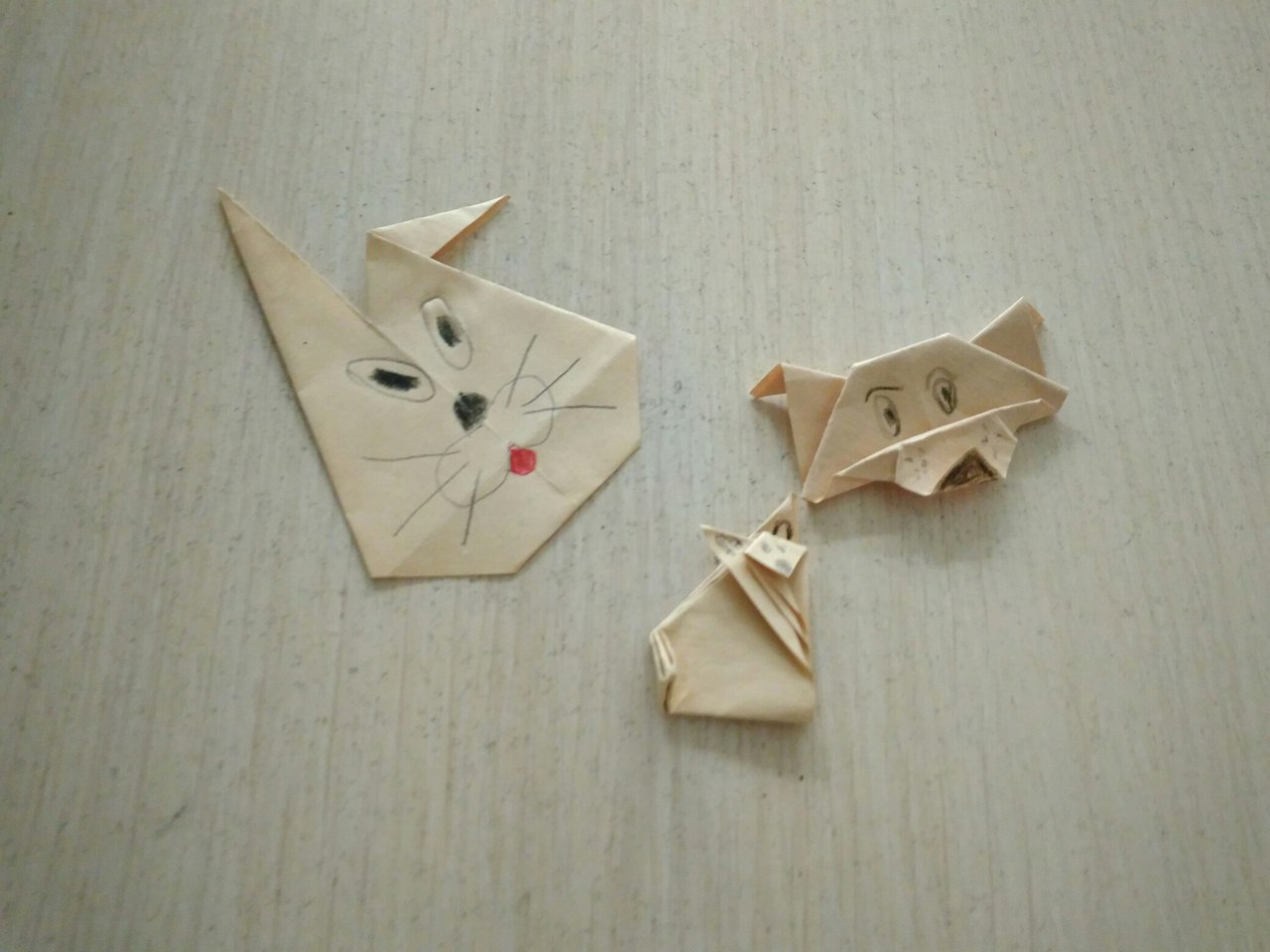 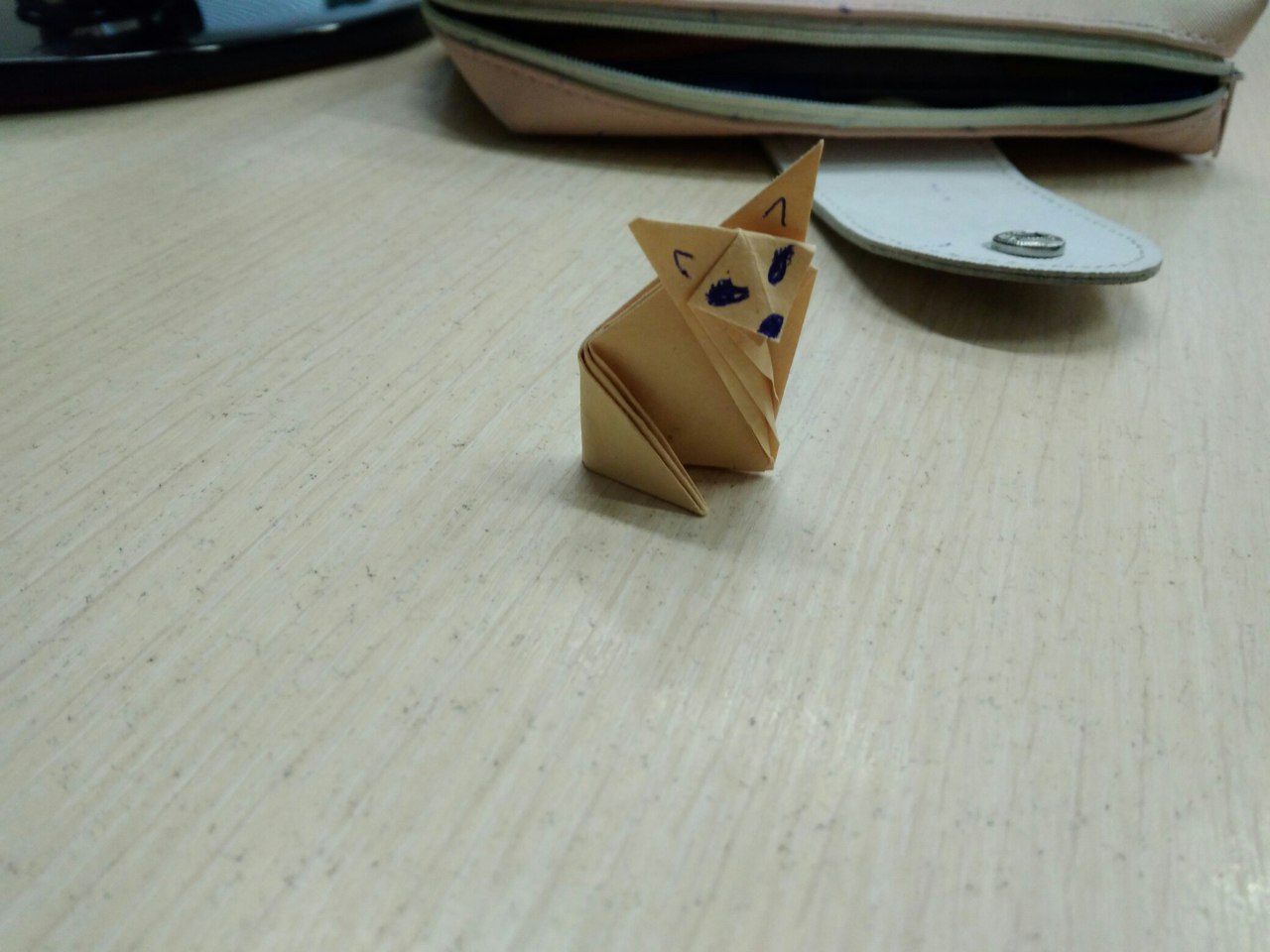 Плетение из бисера
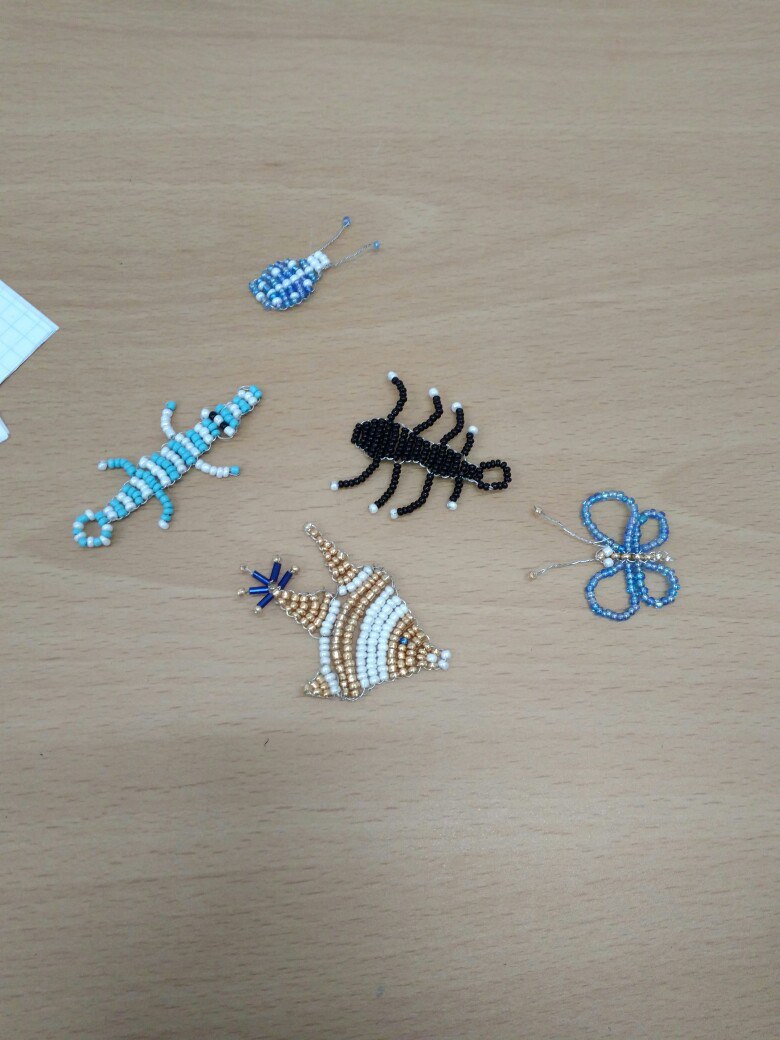 Учимся читать эмоции по лицам ;)
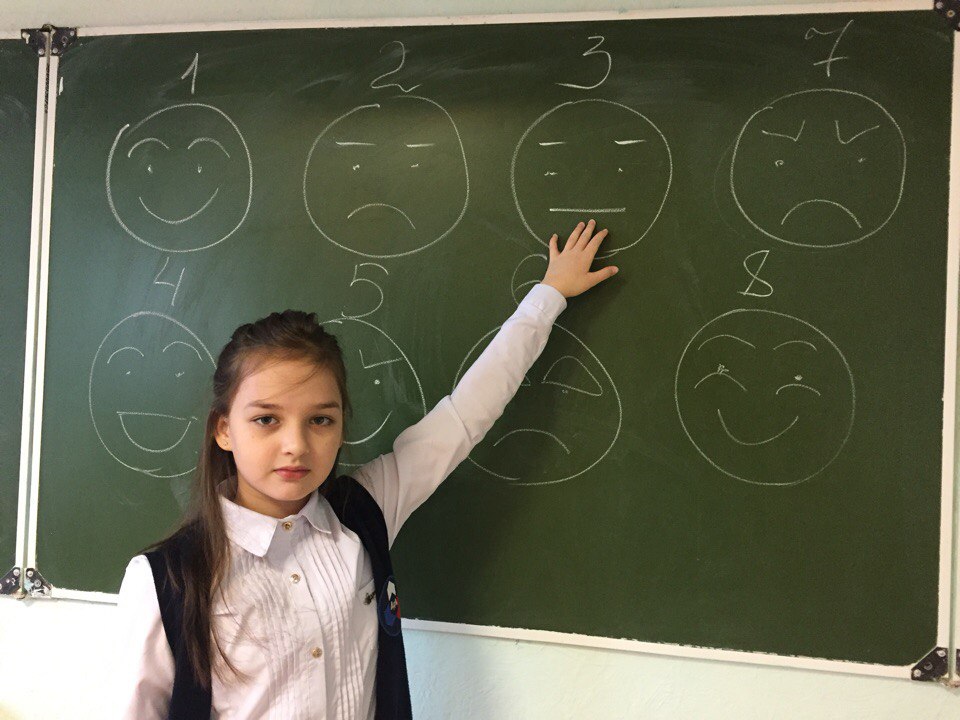 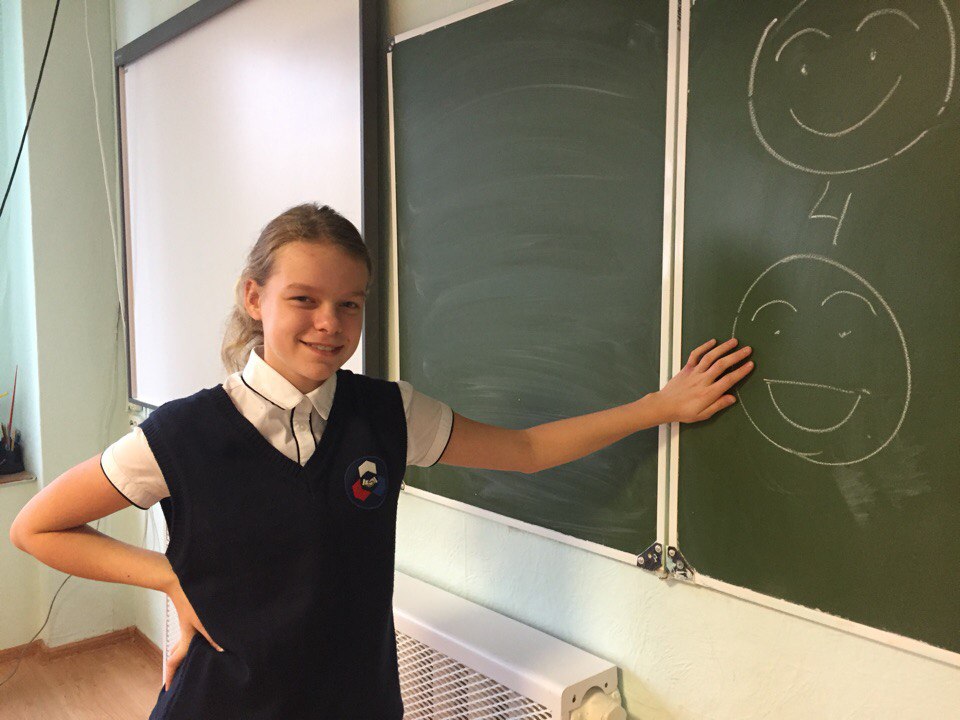 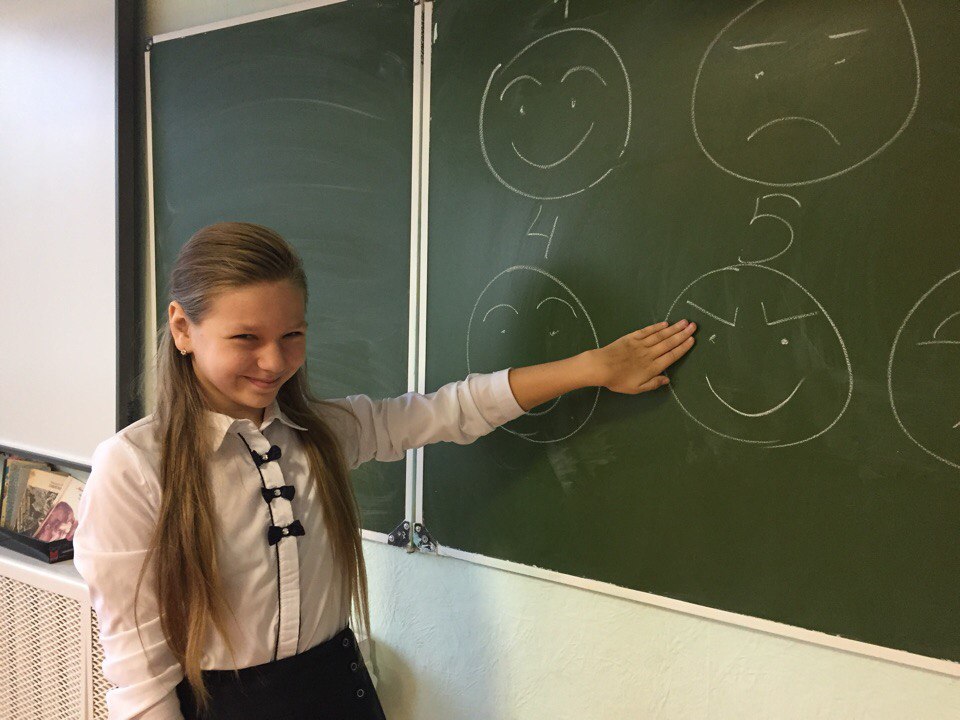 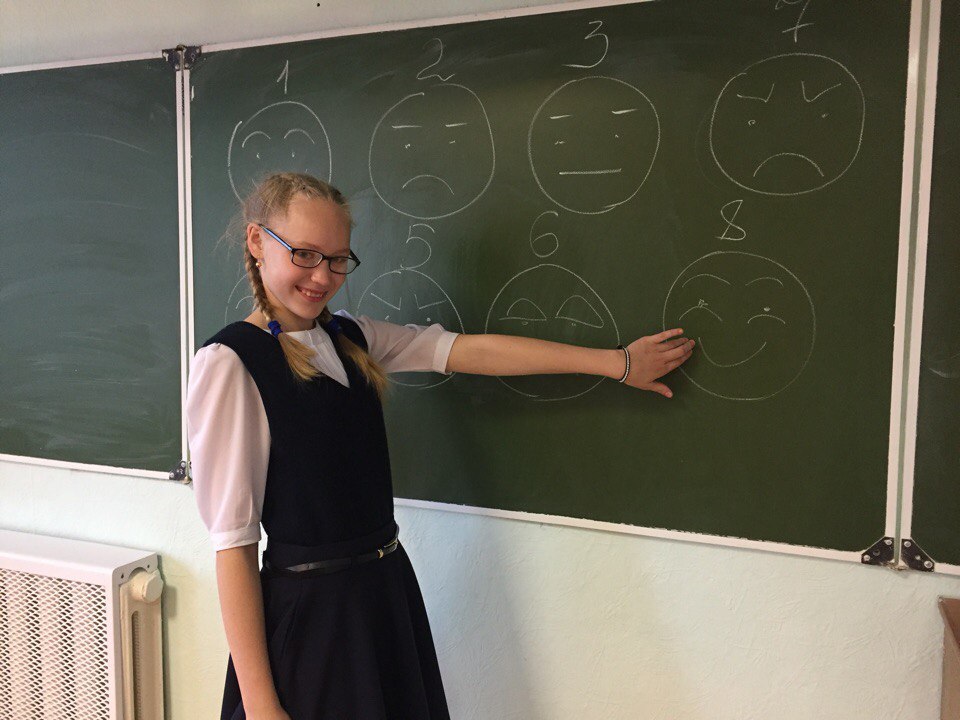 Итоговая работа «Новая Я»
КСК «Твой имидж»
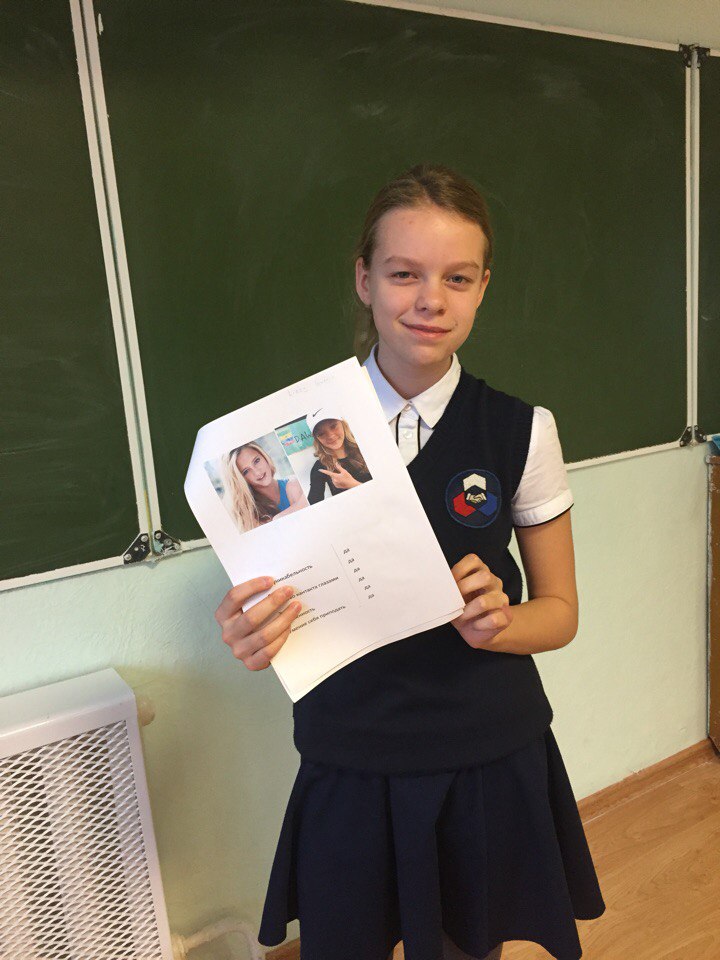 Техника «Скрапбукинг»
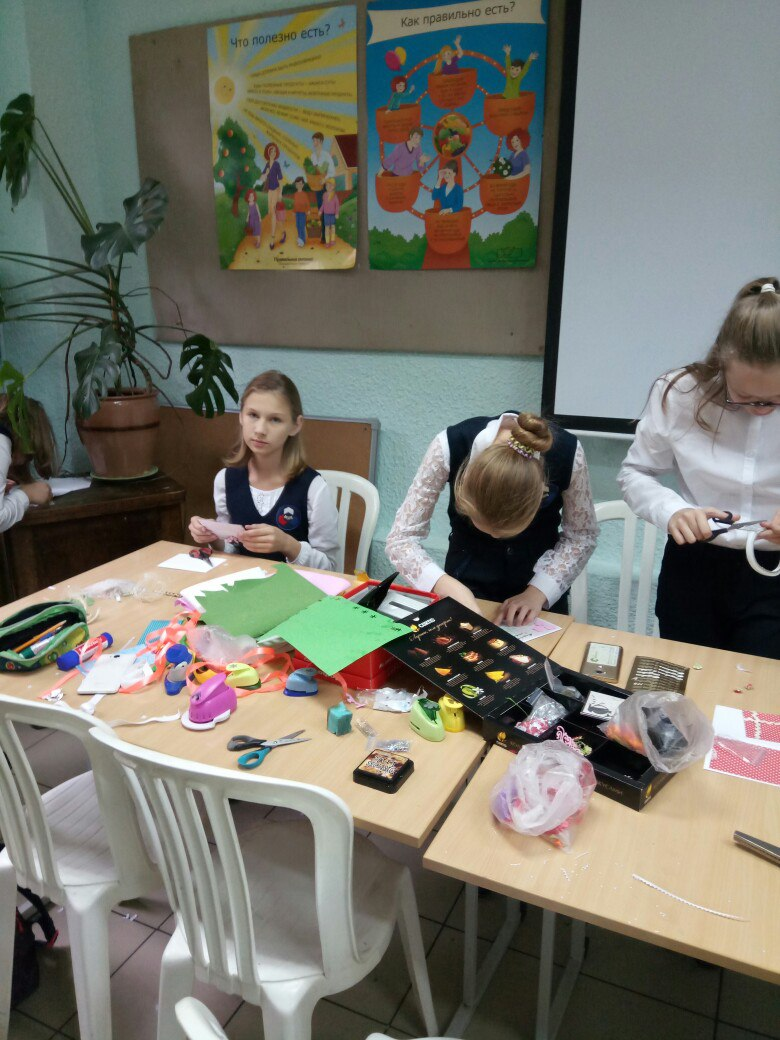 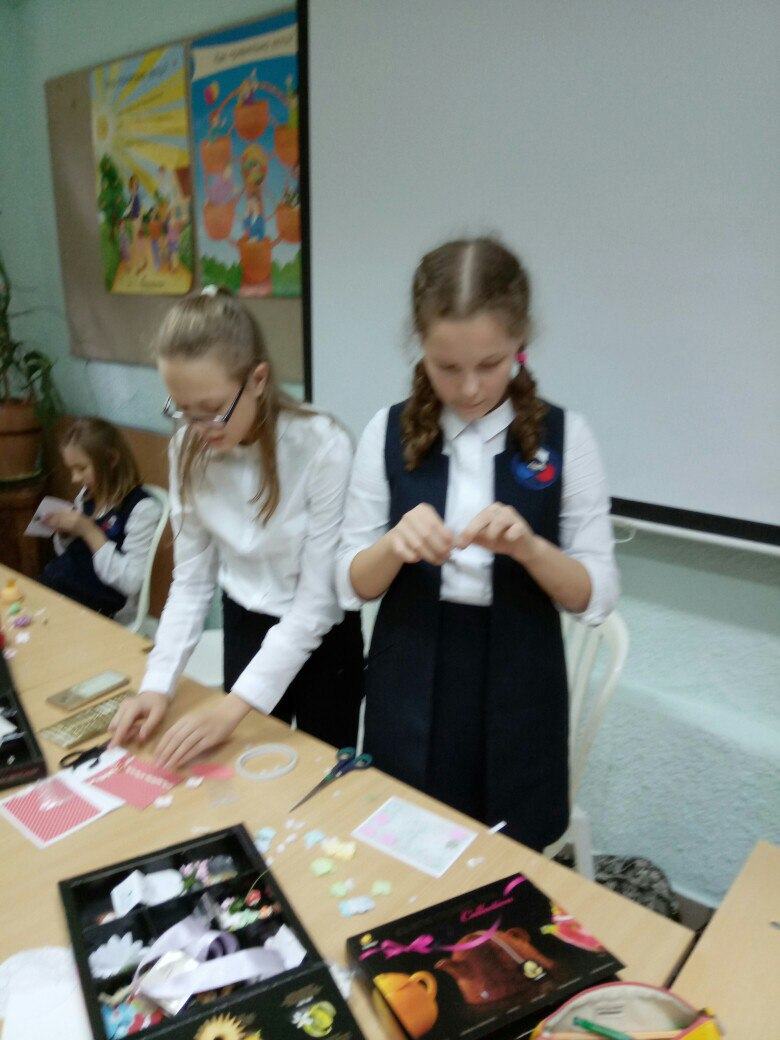 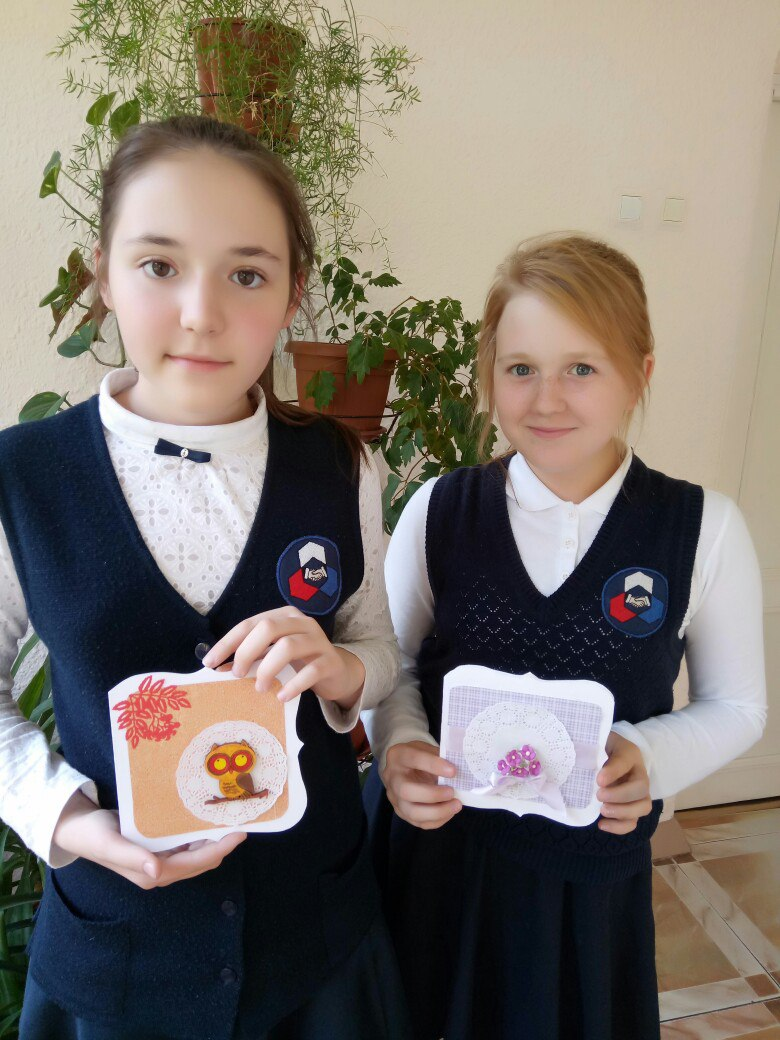 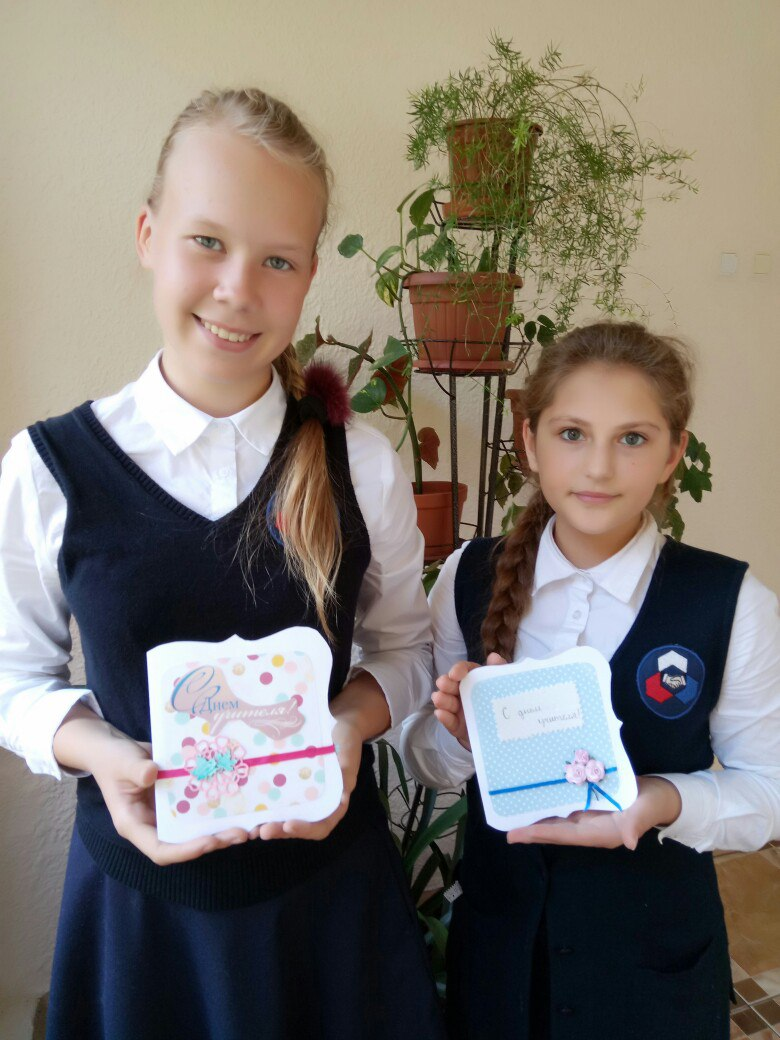 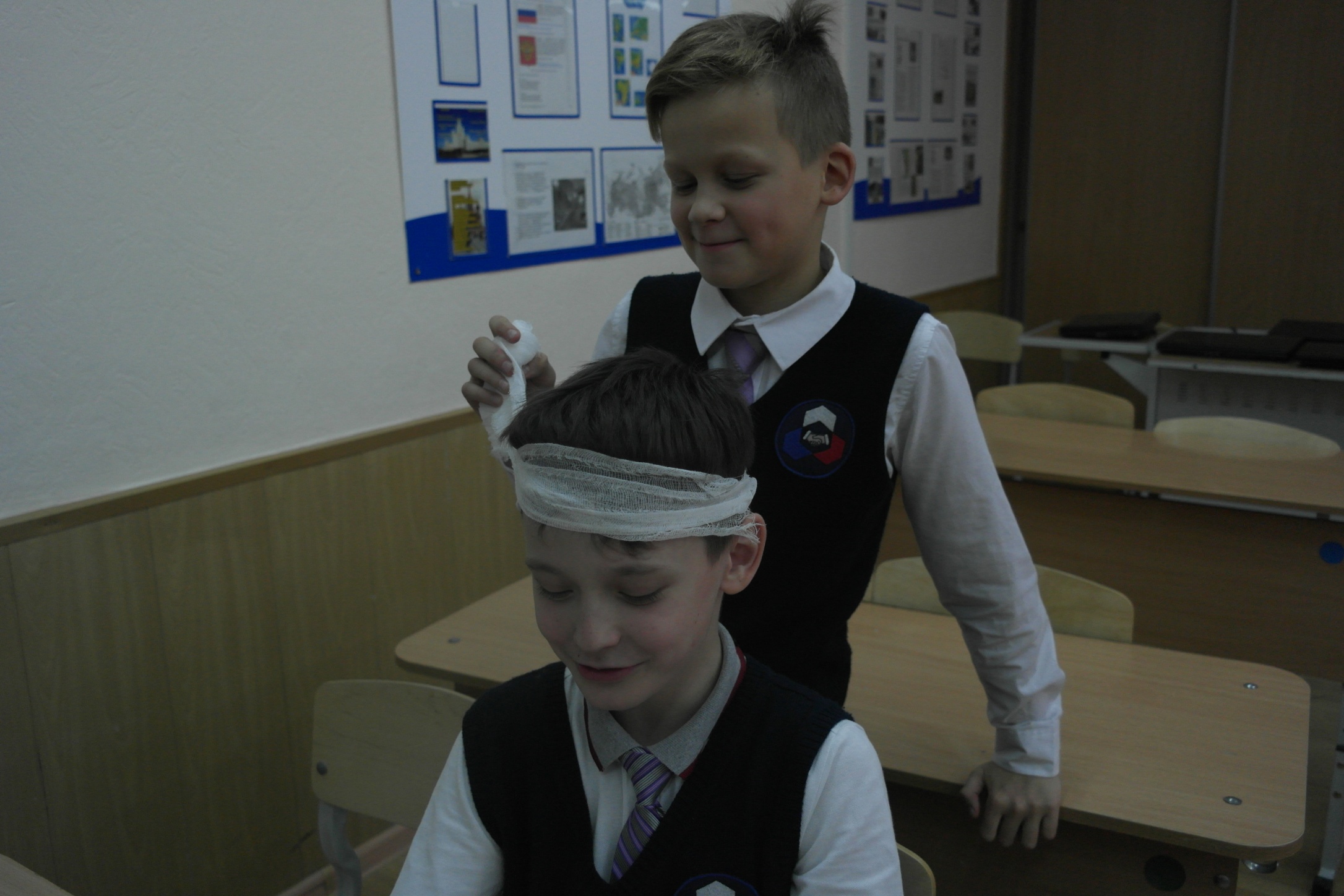 Азбукавыживания